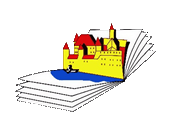 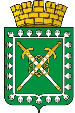 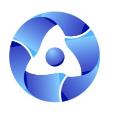 МБУ «Центральная 
городская детская 
библиотека 
им. А.П. Гайдара»
Городской округ 
«Город Лесной»
Госкорпорация
 «РОСАТОМ»
Читательский интернет-проект
«Добавь в друзья…КНИГУ»
Конкурс лучших муниципальных практик и инициатив
социально-экономического развития
в муниципальных образованиях
на территориях присутствия Госкорпорации «Росатом» в 2022 году
г. Лесной
2022 г.
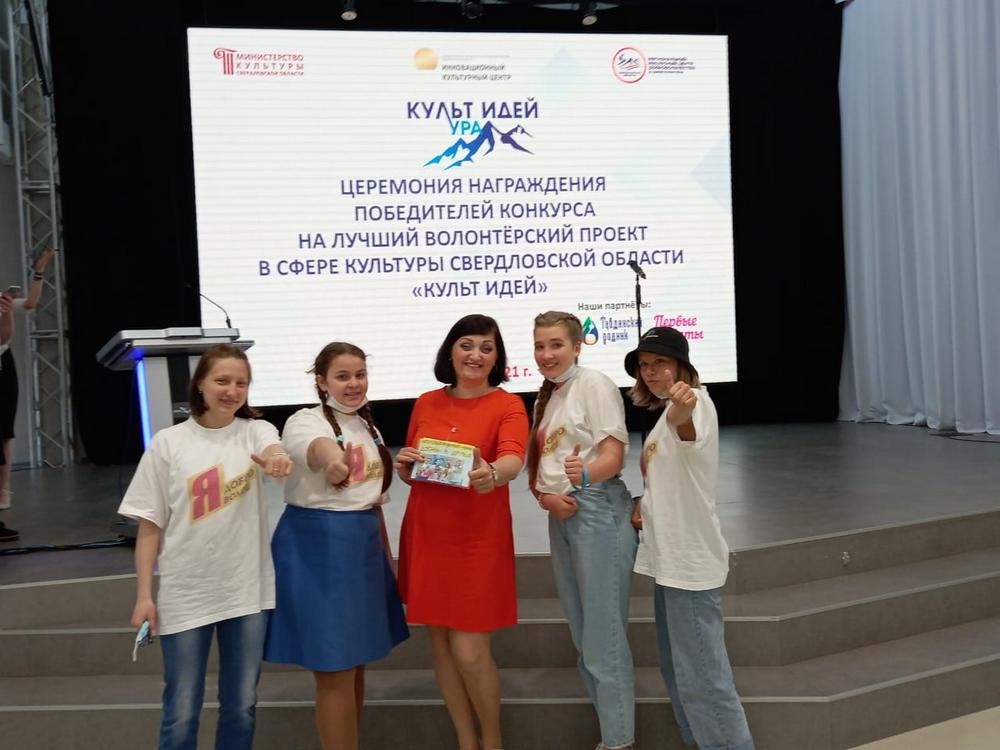 Проект - победитель регионального конкурса «Культ идей» 
в номинации «Лучший волонтерский проект в сфере культуры Свердловской области, реализуемый в городском населенном пункте»
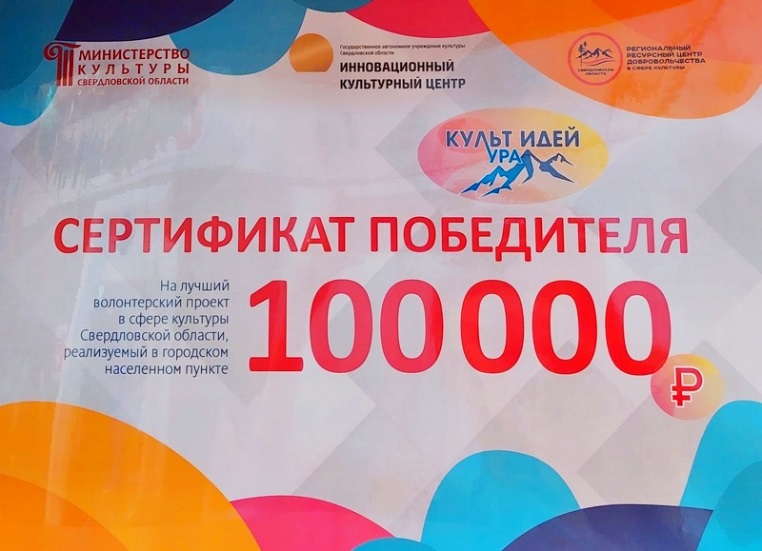 Срок реализации проекта:
 Июнь 2021 г. – март 2022 г.
Команда проекта
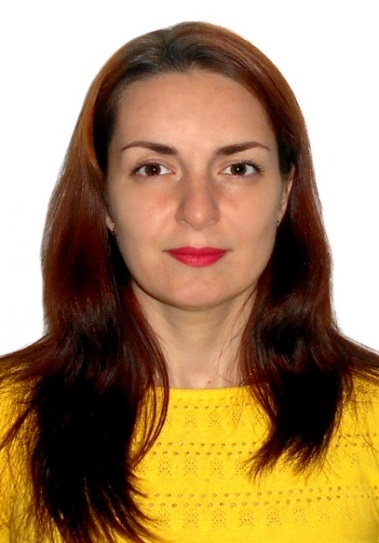 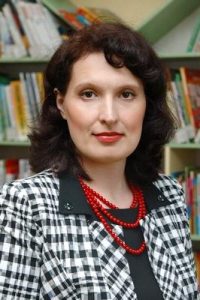 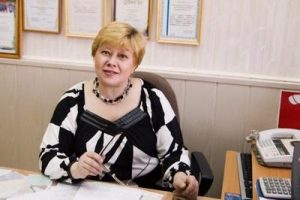 Камаева 
Татьяна Викторовна,
заместитель директора 
по библиотечным технологиям, 
разработчик и методический руководитель практики.
Вологжанина Светлана Владимировна,
главный библиотекарь Отдела 
автоматизации библиотечно- информационных процессов,
техническая и информационная поддержка проекта.
Нежданова Эллеонора Ивановна,
директор МБУ «ЦГДБ им. А.П. Гайдара», руководитель проекта
E-mail: nezhdanova60@mail.ru 
Контактный телефон: 8(34342) 4-72-29
Лидер проекта
Даутова Наталия Семеновна - ведущий библиотекарь отдела обслуживания, 
руководитель подросткового волонтёрского штаба «ДОБРОволец»
В рамках проекта Н.С. Даутова приняла участие:
на заседании Министерства культуры Свердловской области с докладом «Читательский интернет – проект «Добавь в друзья …КНИГУ!»: от идеи до реализации» https://www.youtube.com/watch?v=bK1occRVfkg&t=3246s  (октябрь 2021 г.);
в Межрегиональной онлайн конференции среди представителей волонтерских объединений в городах присутствия Госкорпорации «Росатом» (ноябрь 2021 г.). Сертификат участия;
в онлайн конкурсе «ЯДОБРОволец», организованном Управлением образования г. Лесной. Диплом за 2 место. (декабрь 2021 г.);
в IV областном фестивале «Волонтерство в социокультурной сфере» (декабрь 2021 г.). Сертификат участия;
в онлайн конкурсе видео – работ «Я волонтер культуры Росатома»  https://www.youtube.com/watch?v=snwwlMkPMnk (декабрь 2021 г.);
в установочном вебинаре «Как оформить проект в заявку». Демонстрация видеопрезентации проекта https://youtu.be/O_nkYgjh07Y  (января 2022 г.);
в онлайн консультации «Культ идей» (февраль 2022 г.)
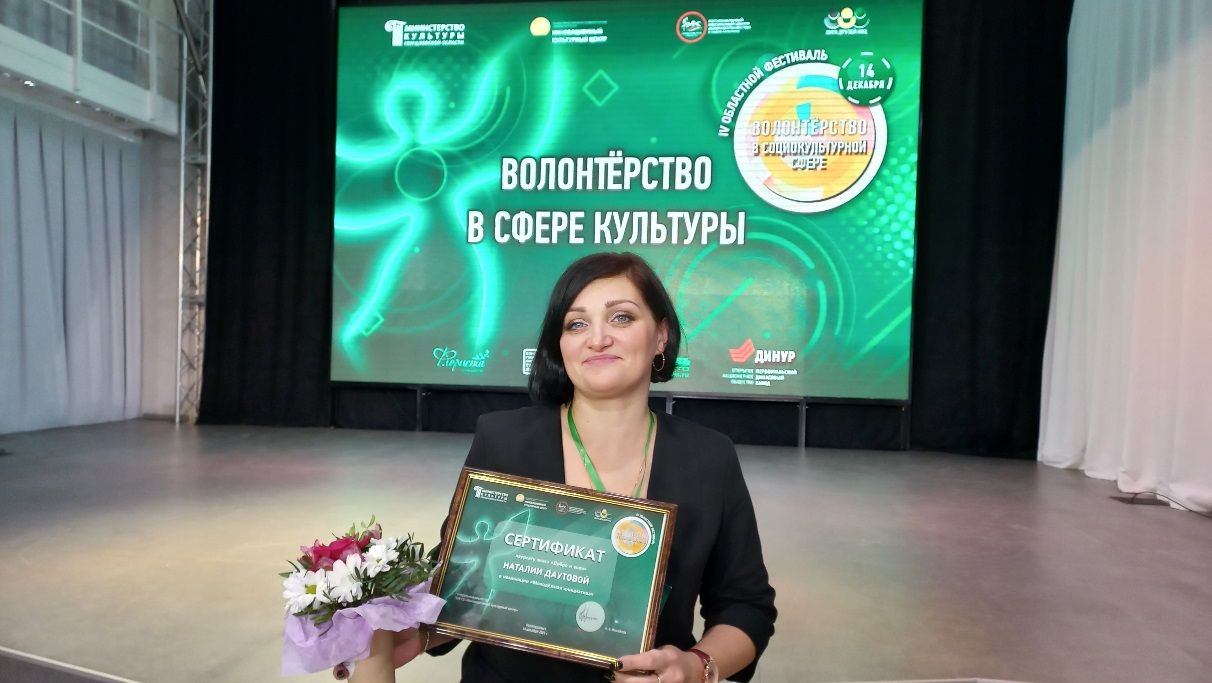 Контактный телефон:  
(34342) 4-10-19, 4-68-11,
E-mail: dbibl-lesnoy@yandex.ru
Движущая сила проекта - волонтеры чтения, 
активисты подросткового штаба «ДОБРОволец»
«ДОБРОволец» создан при 
МБУ «ЦГДБ им. А.П. Гайдара» в 2009 г.
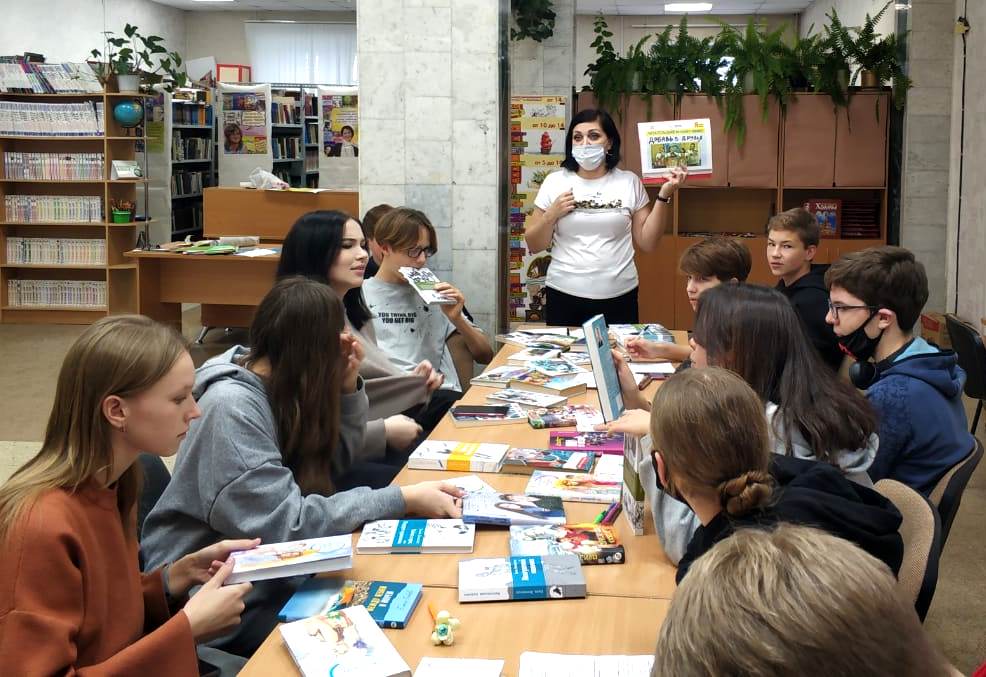 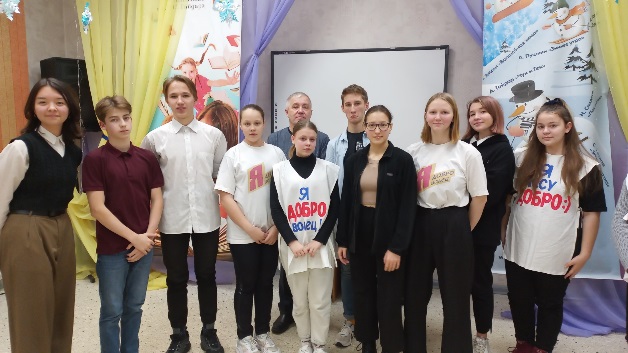 В 2019 г. волонтеры совместно с руководителем штаба Н.С. Даутовой прошли обучающий семинар «Социальная лаборатория «ДОБРОтехнология» для добровольцев образовательных и культурных учреждений городского округа «Город Лесной». 
  В 2020 году подростки участвовали в онлайн курсе «Основы волонтерства для начинающих», организованном онлайн-университетом социальных наук «Добро.Университет». На начало 2021г. на портале Добро.ru зарегистрированы 10 членов штаба  «ДОБРОволец».
   В апреле 2021 г. волонтеры штаба в рамках городского добровольческого форума «ЛЕСНОЙ - ТЕРРИТОРИЯ ДОБРА» приняли участие в практикуме «Инструкция по применению: создание и продвижение контента в социальных сетях». 
    Волонтеры штаба подготовлены к деятельности в рамках культурного волонтерства.
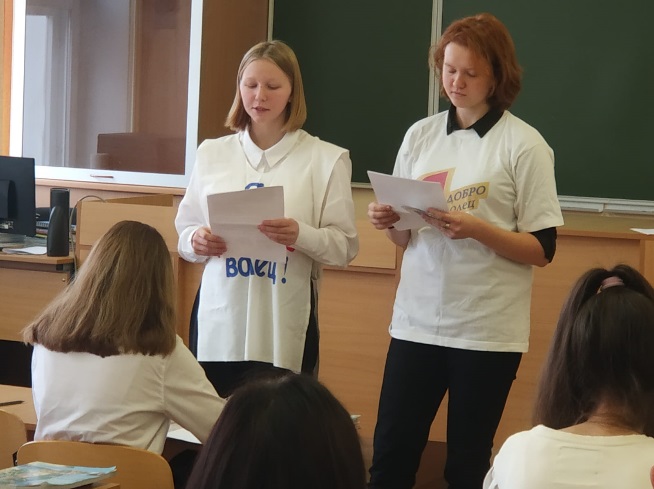 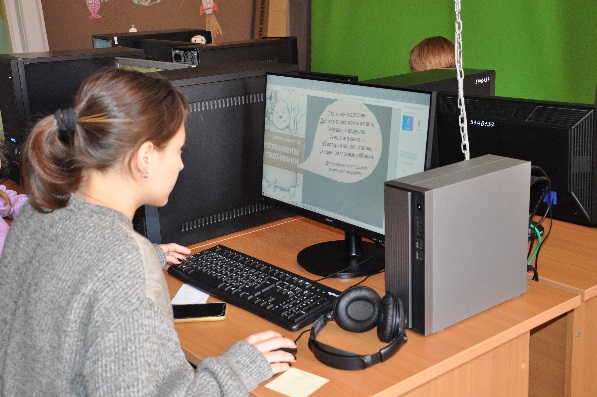 Цель проекта:
Активизация деятельности волонтеров чтения в решении проблемы приобщения к чтению подростков в возрасте 12-14 лет посредством создания медиа площадки на базе МБУ «ЦГДБ им. А. П. Гайдара» 
г. Лесной в период с июня 2021 г. по март 2022 г.
Задачи проекта:
Организовать работу медиа площадки на постоянной основе.
Информировать о лучших произведениях для подростков в общеобразовательных школах города.
Развить навыки и умения создания медиа контента (видеоподкастов).
Увеличить количество посещений библиотеки читателями подросткового возраста.
Создать видеоподкасты и разместить лучшие творческие продукты в интернет-пространстве библиотеки.
Популяризировать деятельность волонтеров в рамках проекта.
Идея проекта:
Продвижение чтения волонтерами - активными читающими подростками среди сверстников.
Этапы реализации проекта
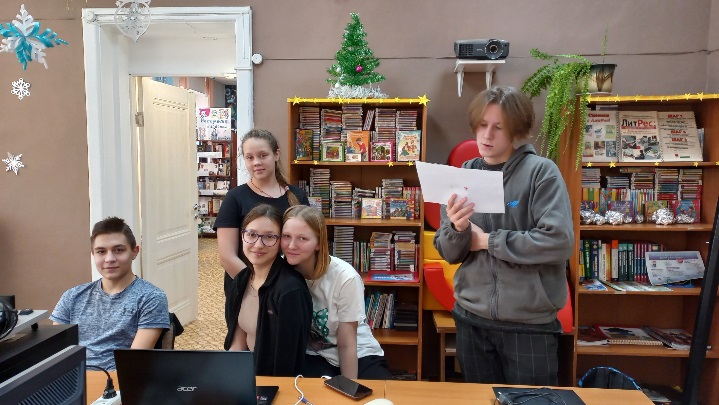 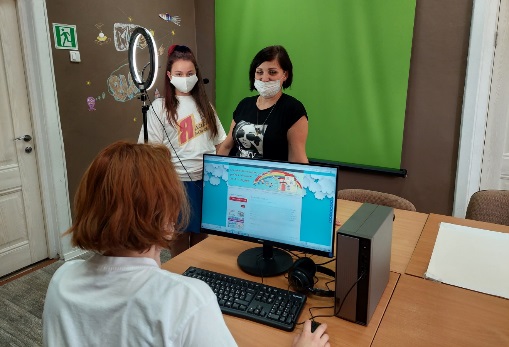 Результаты проекта
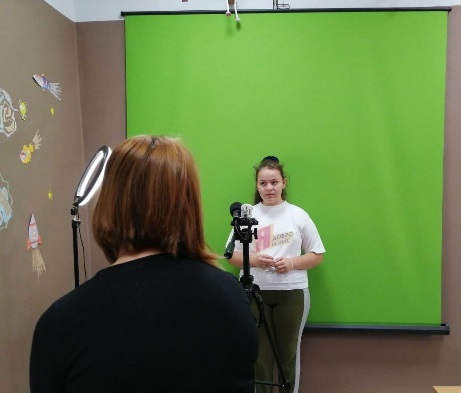 Открыта медиа площадка для 
подростков, оснащенная современным оборудованием;
созданы 27 видеоподкастов о подростковой литературе.
Увеличилось количество волонтеров штаба      на 11 человек. На момент завершения проекта количество волонтеров составило 27 человек. Для участия в Проекте на сайт Добро.Ру подали заявку 20 человек https://dobro.ru/event/10141317
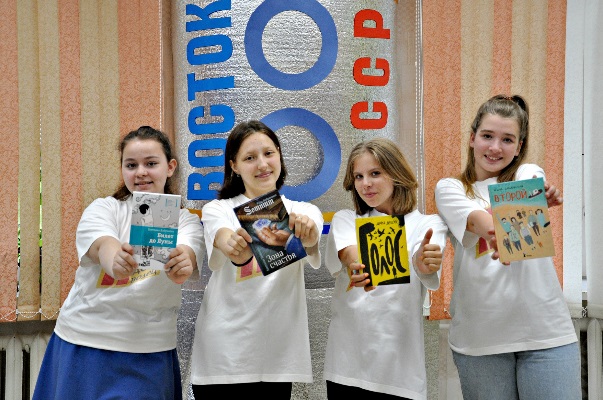 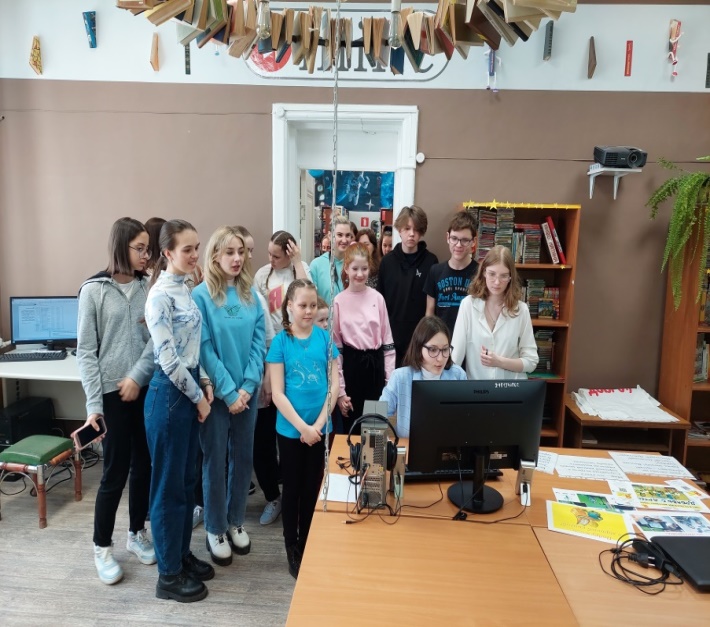 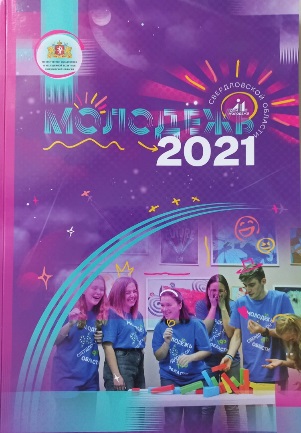 200 новых читателей обратились в библиотеку с запросами по современной литературе для подростков.
Общее количество 
благополучателей проекта – 15652 человека
Информация о проекте опубликована в 
сборнике «Молодёжь Свердловской области»
Министерства образования и молодежной        политики Свердловской области.
С помощью волонтеров чтения 
организовано 71 мероприятие, в том числе 39 обзоров и презентаций литературы на площадках 5 школ города.
Перспективы проекта
Транслирование 
видеоподкастов на местной студии телевидения «Спектр МАИ», на уроках внеклассного чтения,  общегородских мероприятиях, посвященных книге и чтению
Взаимодействие 
со школьными волонтерскими объединениями, 
не участвующими в проекте, 
в проведении читательских активностей
05
04
03
Дальнейшее использование оборудования с целью создания подростками новых медиа продуктов
Популяризация чтения после завершения проекта
02
01
Расширение 
географии проекта – вовлечение в сетевой проект библиотек городов присутствия Госкорпорации «Росатом»
СПАСИБО ЗА ВНИМАНИЕ!